ARTCademy
“Academia de arte şi meşteşuguri”
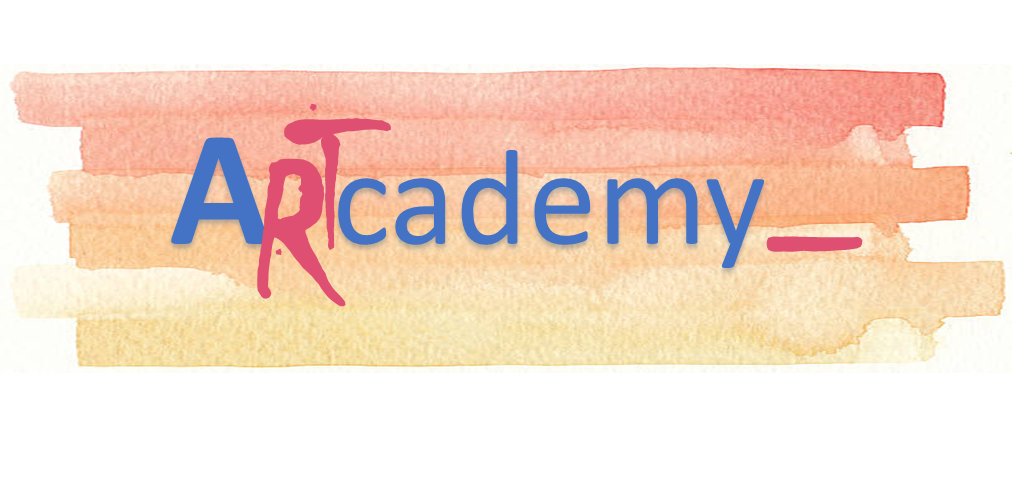 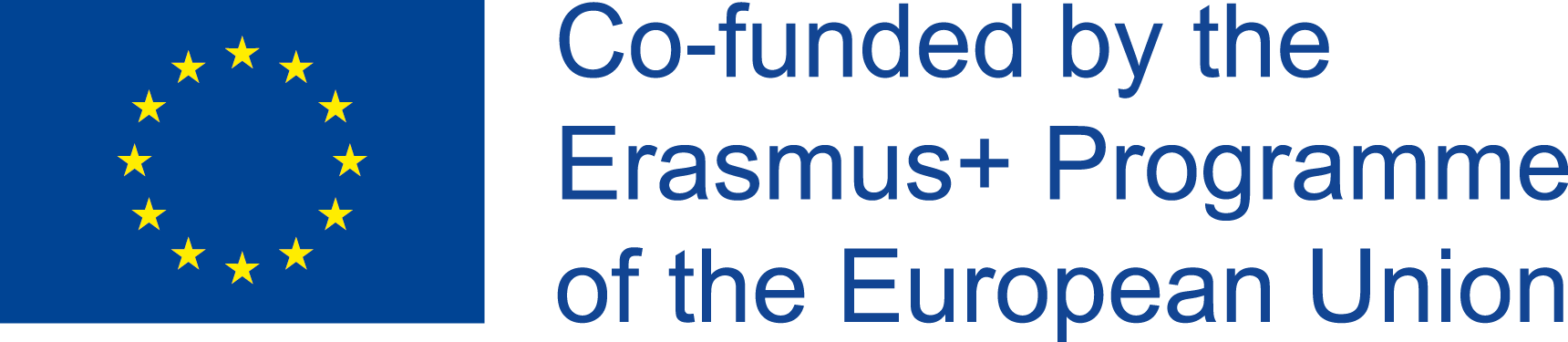 Modulul 3. Luarea deciziilor
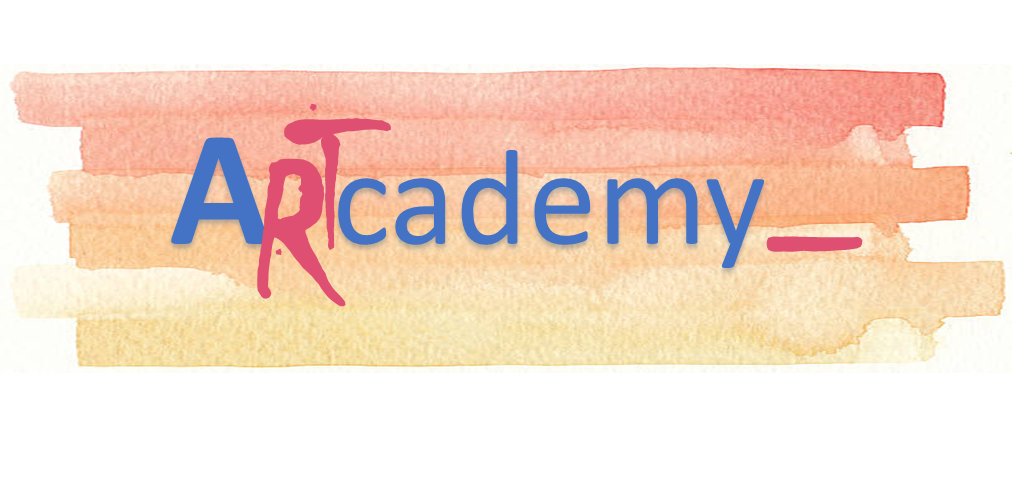 This Project has been funded with support from the European Commission. This publication reflects the views only of the author, and the Commission cannot be held responsible for any use which may be made of the information contained therein.
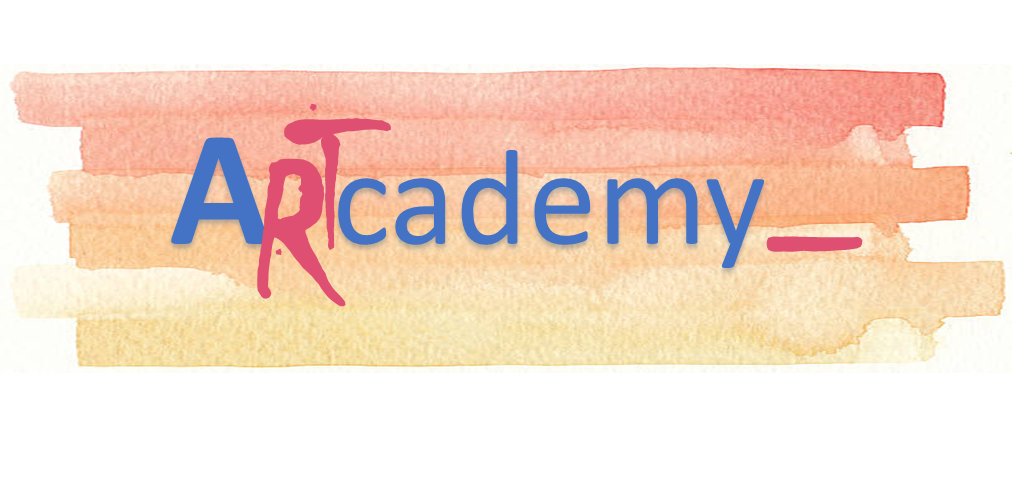 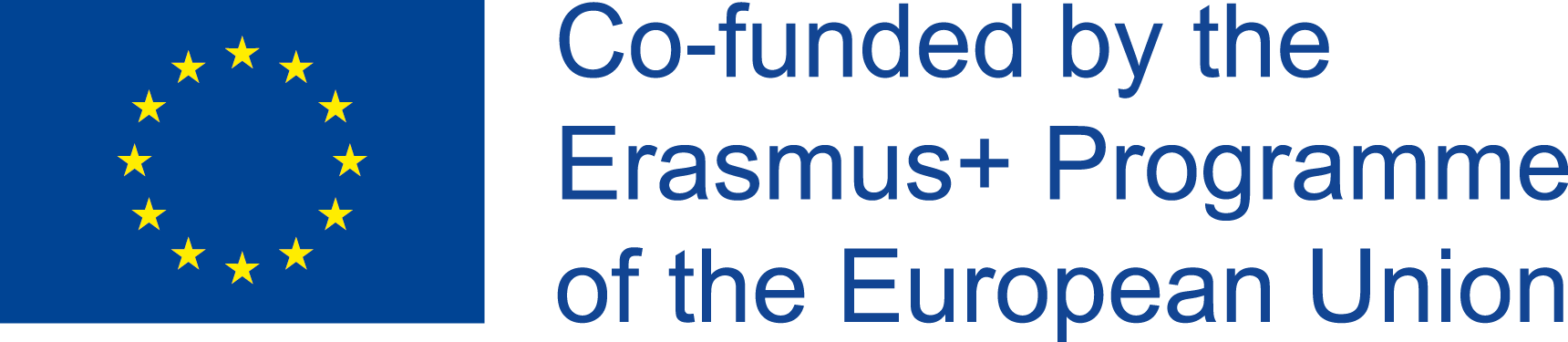 UNITATEA 1. LUAREA DECIZIILOR DE BAZĂ
Luarea deciziilor- Introducere
Persoanele de la toate nivelurile și din toate domeniile organizațiilor iau decizii. Pentru acest lucru, ei aleg din două sau mai multe alternative. Deciziile sunt luate în interesul organizației.

Fiecare organizație trebuie să ia decizii la un moment dat sau altul ca parte a procesului managerial. De fapt, capabilitatea de a lua decizii critice este unul dintre numeroasele atribute pe care trebuie să le aibă fiecare manager.

Dar luarea deciziei nu este ceva ce fac doar managerii. Toți membrii organizației iau decizii care le afectează locurile de muncă și organizațiile pentru care lucrează.
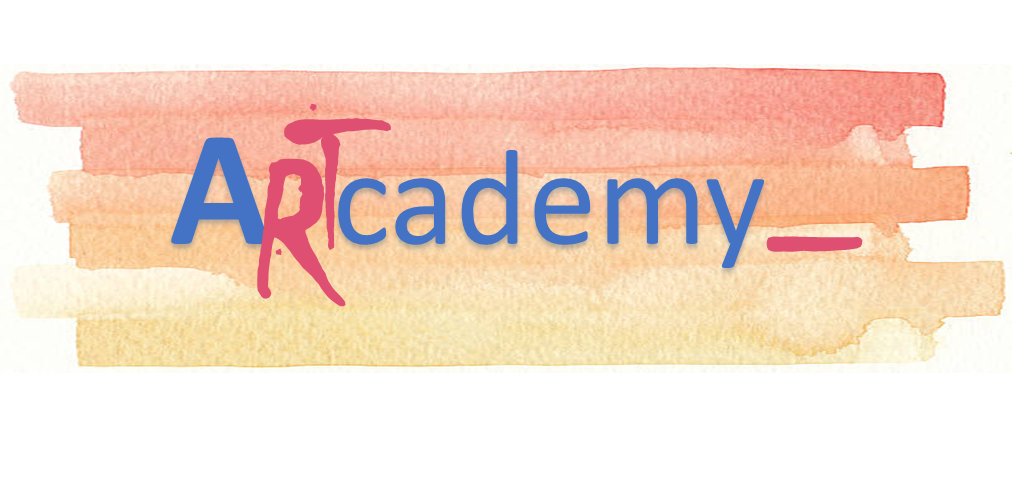 This Project has been funded with support from the European Commission. This publication reflects the views only of the author, and the Commission cannot be held responsible for any use which may be made of the information contained therein.
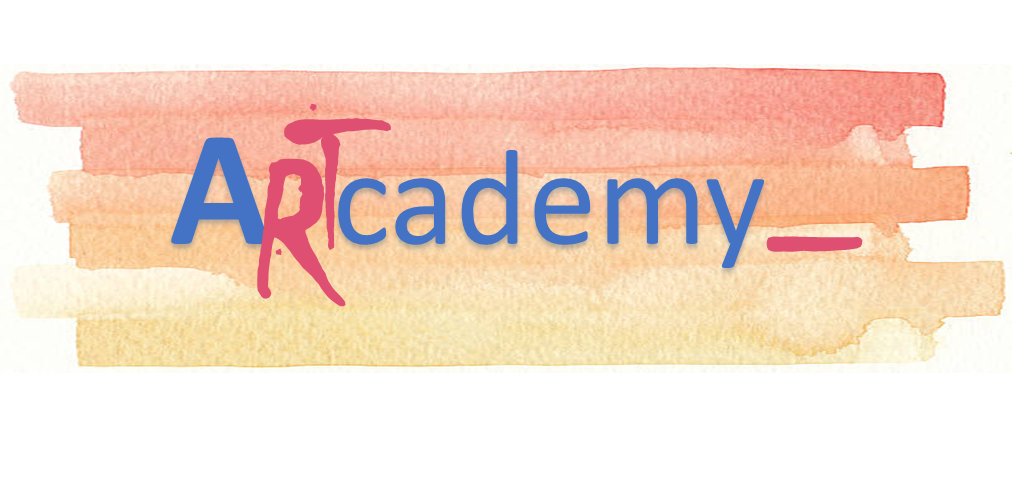 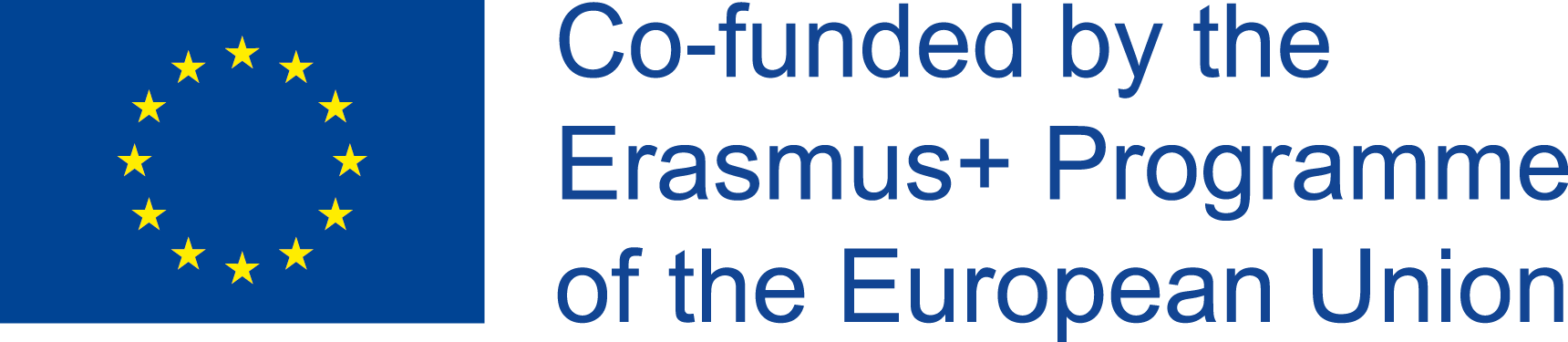 UNITATEA 1. LUAREA DECIZIILOR DE BAZĂ
Ce este luarea deciziilor?
Luarea deciziilor - presupune selectarea unui curs de acțiune dintre două sau mai multe alternative posibile, pentru a ajunge la o soluție pentru o problemă dată (Trewartha & Newport 1982).

Așa cum afirmă Chris Ogueri, luarea unei decizii implică faptul că trebuie luate în considerare opțiuni alternative și, într-un astfel de caz, dorim nu numai să identificăm cât mai multe dintre aceste alternative posibile, ci să o alegem pe aceea care:
1)are cea mai mare probabilitate de succes sau eficacitate și
2)se potrivește cel mai bine obiectivelor, dorințelor noastre, stilului de viață, valorilor și așa mai departe.
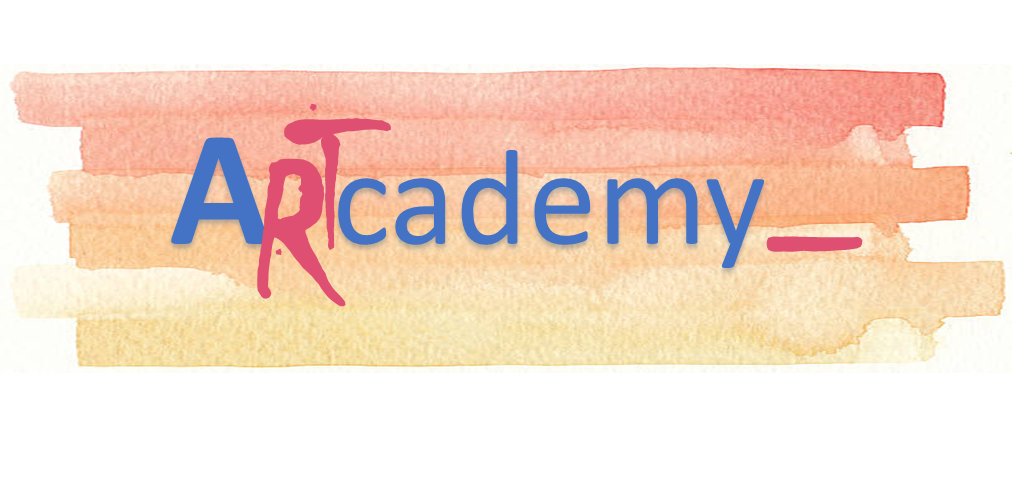 This Project has been funded with support from the European Commission. This publication reflects the views only of the author, and the Commission cannot be held responsible for any use which may be made of the information contained therein.
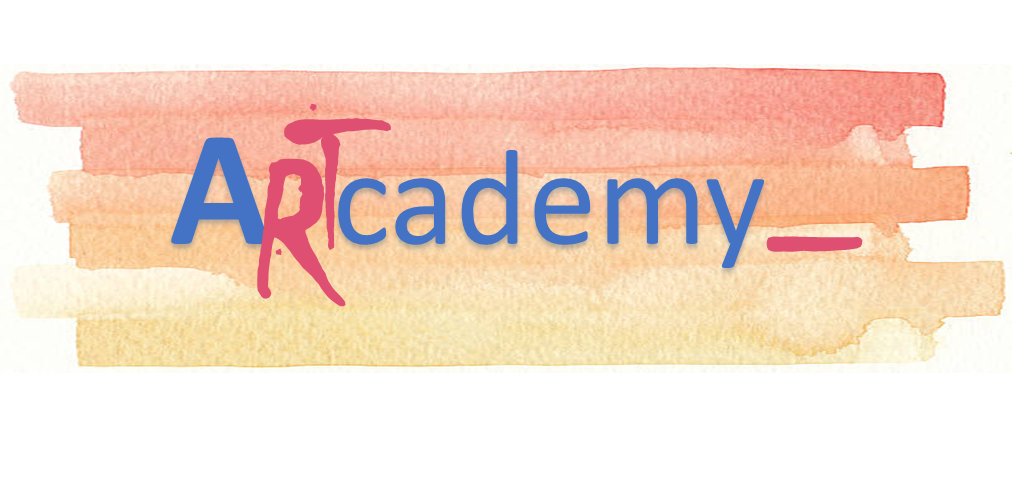 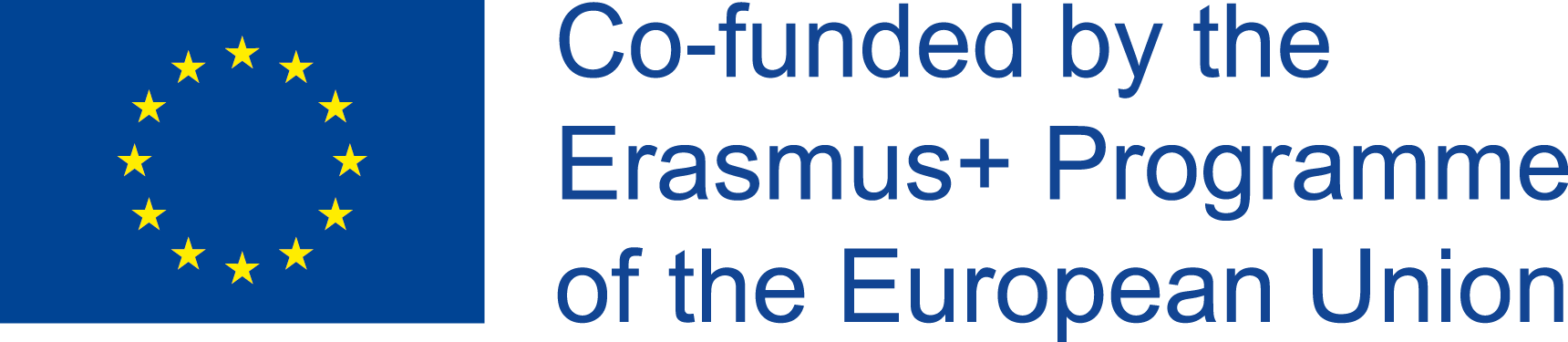 Unitatea 2. STILURI ÎN LUAREA DECIZIILOR
Stiluri de luare a deciziilor din perspectiva procesării informațiilor
Stilurile de luare a deciziilor diferă de-a lungul a două dimensiuni principale. Prima este modul de gândire al unei persoane. Unii dintre noi sunt mai raționali și mai logici în modul în care procesăm informațiile. Cealaltă dimensiune descrie toleranța unei persoane la ambiguitate. Din nou, unii dintre noi avem o toleranță scăzută la ambiguitate iar alții putem tolera niveluri ridicate de ambiguitate. Când facem diagrama acestor două dimensiuni, patru stiluri de luare a deciziilor sunt evidente:
directiv,
analitic,
conceptual,
comportamental.
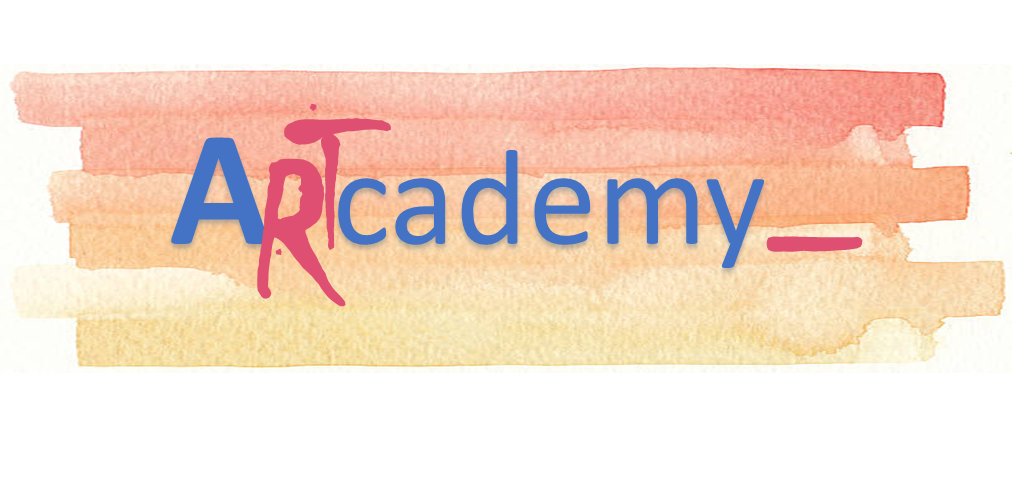 This Project has been funded with support from the European Commission. This publication reflects the views only of the author, and the Commission cannot be held responsible for any use which may be made of the information contained therein.
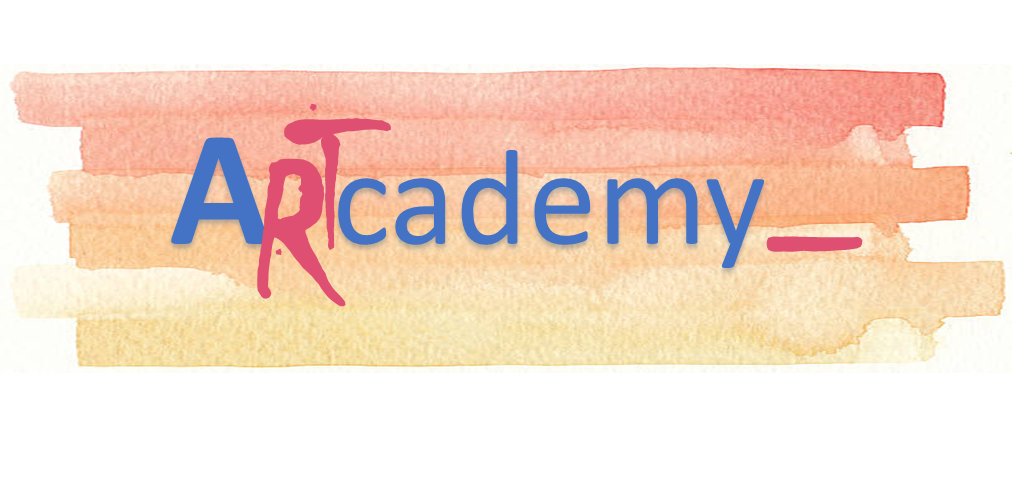 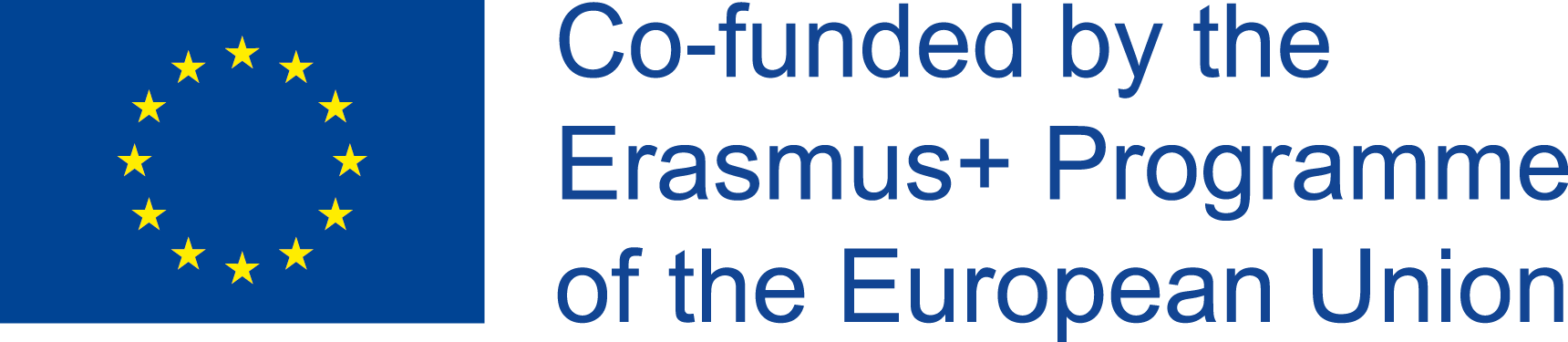 Unitatea 2. STILURI ÎN LUAREA DECIZIILOR
Stiluri de luare a deciziilor din perspectiva participării
Liderul ia decizia singur și anunță membril grupului.
Acest stil necesită puțin timp și implicare. Este utilizat în special în situații de urgență în care acțiunea imediată este critică. Intrarea nu este utilă, acțiunea rapidă și conformarea imediată sunt cele care contează.

Liderul adună contribuții din partea membrilor grupului și decide.
Liderul caută contribuții, de obicei pentru a acoperi punctele slabe și pentru a spori profunzimea lor de înțelegere în jurul problemei care trebuie decisă. Indivizii care detin informații importante și nu se consultă cu membri echipei, greşesc.

Liderul adună contribuții din grup și decide.
Liderul ține o ședință de grup și solicită contribuții de la membrii lui; el ascultă ideile grupurilor și apoi ia informațiile respective și decide.

Luarea deciziilor de grup prin construirea consensului.
La acest nivel, liderul face parte din grup și este doar un vot / voce printre mulți. Grupul procesează toate informațiile implicate, anulează pozițiile până când toată lumea este de acord.

Liderul deleagă procesul de luare a deciziilor cu criterii / constrângeri pentru grup.
Liderul deleagă complet decizia grupului şi nu face parte din discuțiile de luare a deciziilor. Acest nivel impune liderului să fie foarte clar cu grupul care sunt criteriile / constrângerile care trebuie îndeplinite pentru ca decizia lor să poată merge mai departe.
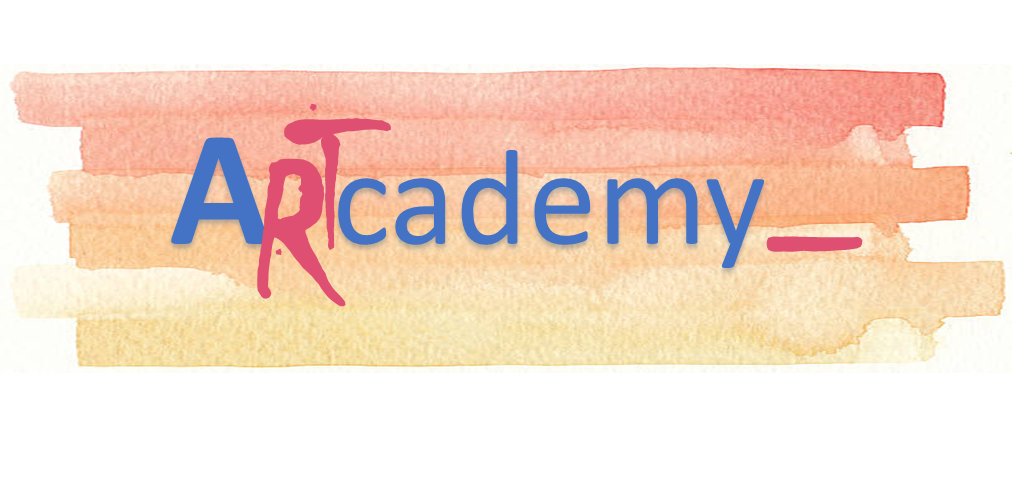 This Project has been funded with support from the European Commission. This publication reflects the views only of the author, and the Commission cannot be held responsible for any use which may be made of the information contained therein.
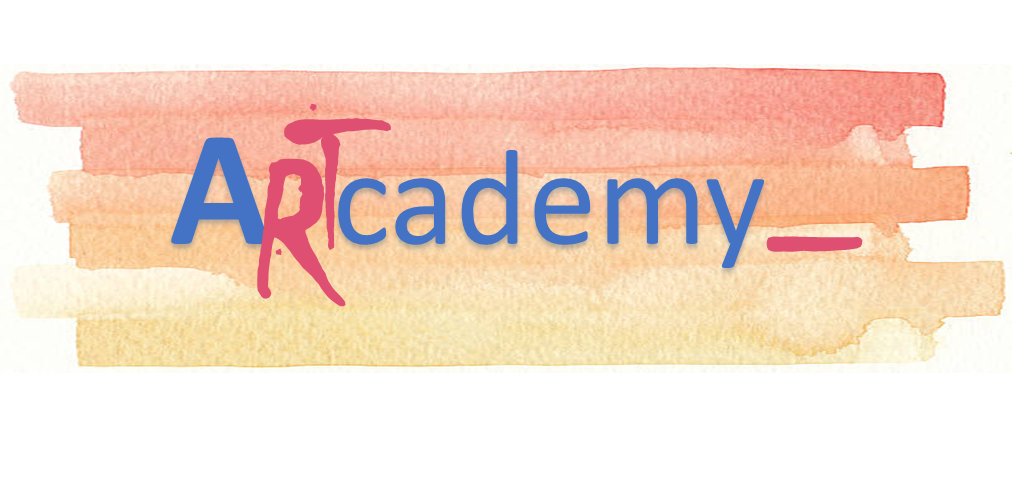 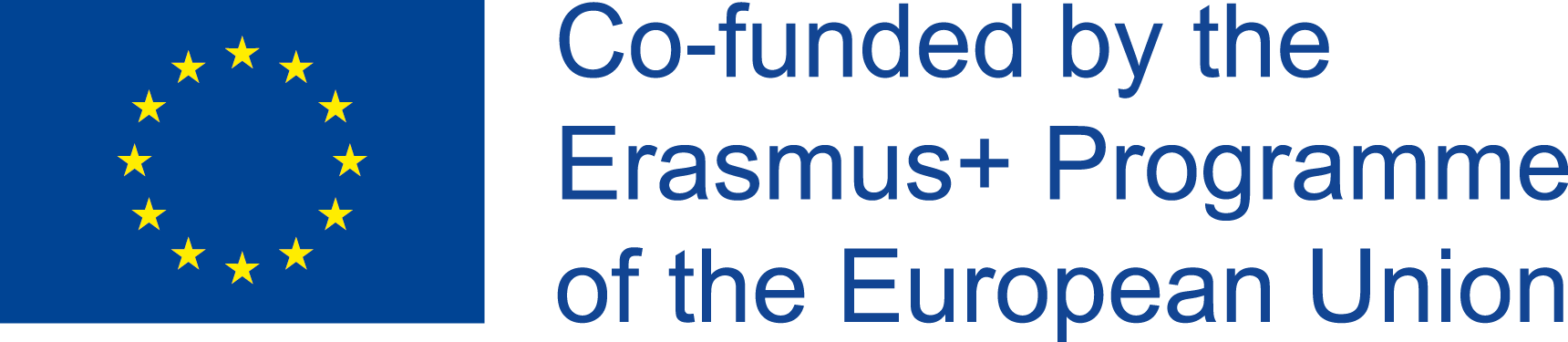 UNITATEA 3. PROCESUL DE LUARE A DECIZIILOR
Procesul de luare a deciziilor
Luarea deciziilor este o parte din viața de zi cu zi. Unii o consideră o artă, alții o pricepere. Deciziile pot fi personale sau profesionale, dar, în fiecare caz, alegerile vor avea adesea consecințe durabile.

Cu alte cuvinte, deciziile pe care le luăm au potențialul de a ne afecta pe noi înșine și pe ceilalți pe termen scurt și lung. Prin urmare, este valabil să dețineți un set de abilități care vă va permite să reflectați și să cântăriți alternative - alegând în cele din urmă opțiunea care este cea mai potrivită pentru fiecare situație.
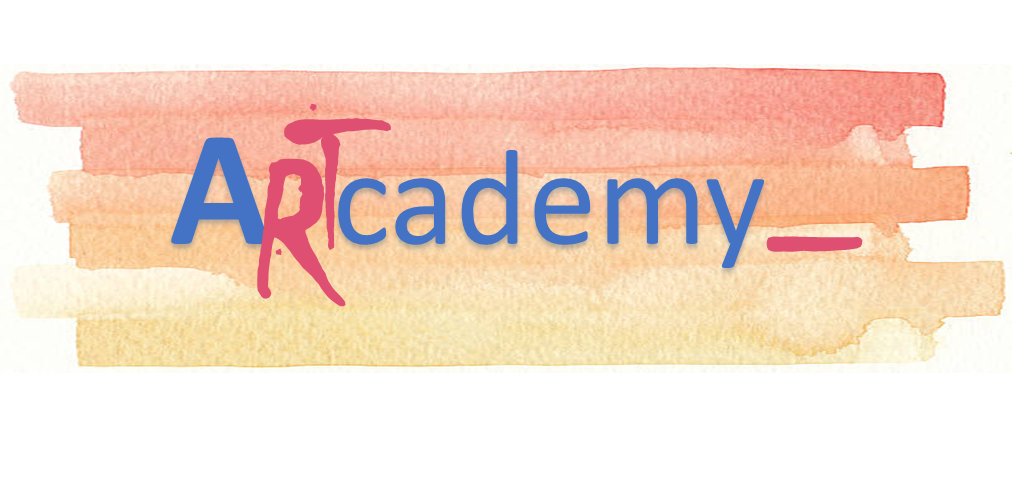 This Project has been funded with support from the European Commission. This publication reflects the views only of the author, and the Commission cannot be held responsible for any use which may be made of the information contained therein.
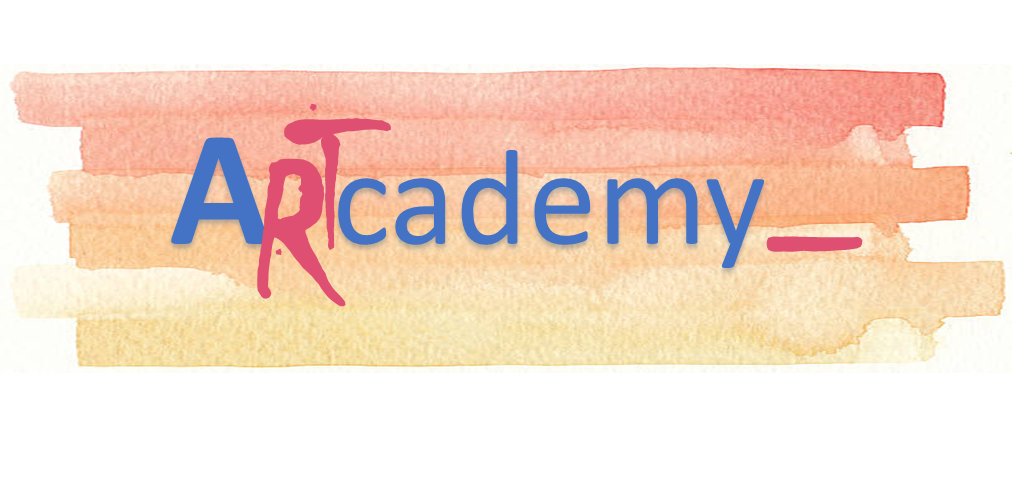 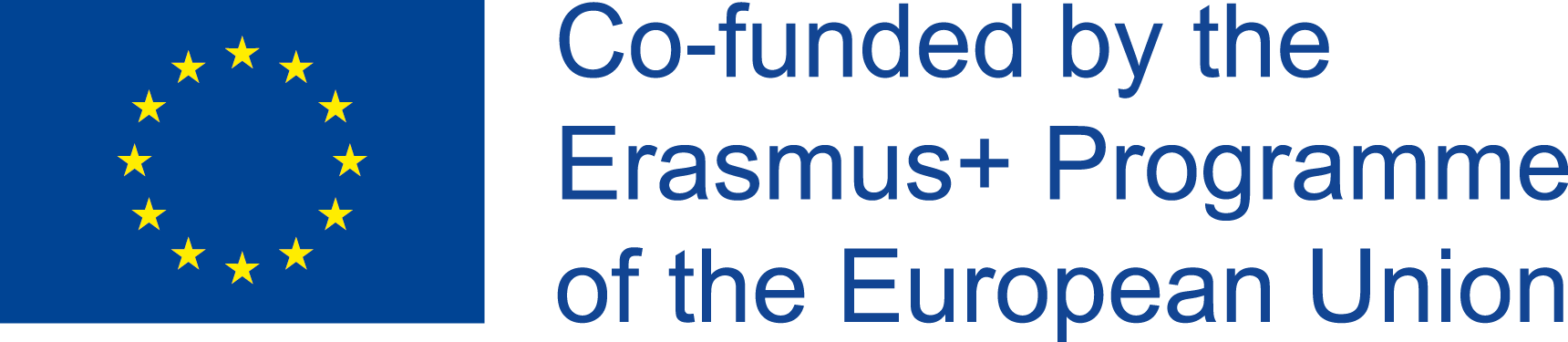 UNITATEA 3. PROCESUL DE LUARE A DECIZIILOR
Opt etape ale procesului decizional
În această unitate vom prezenta conceptul care identifică un proces de 8 etape de luare a deciziilor. Începe cu identificarea unei probleme și a criteriilor de decizie și alocarea ponderilor acestor criterii; apoi trece la dezvoltarea, analizarea și selectarea unei alternative care poate rezolva problema; implementează alternativa; și încheie cu evaluarea eficacității deciziei.

Acest proces poate fi utilizat pentru a descrie atât luarea deciziilor individuale, cât și de grup.
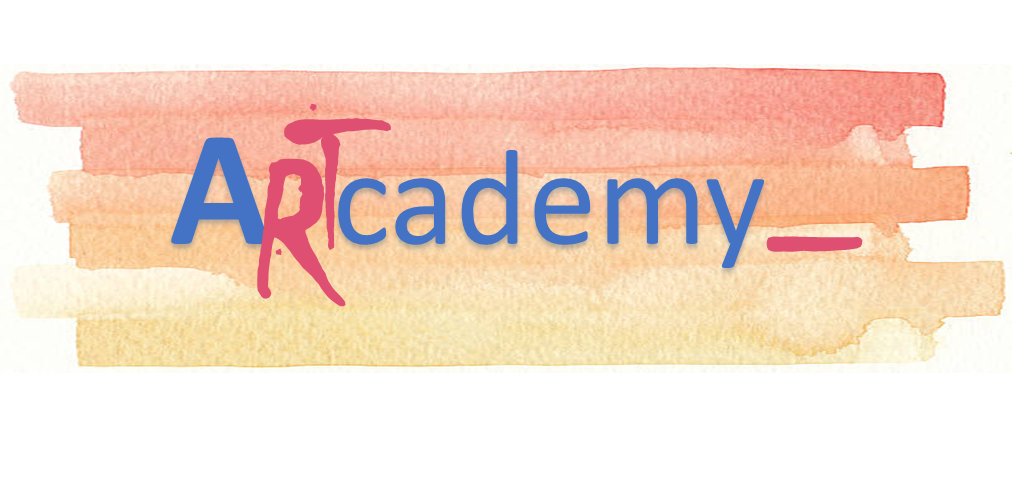 This Project has been funded with support from the European Commission. This publication reflects the views only of the author, and the Commission cannot be held responsible for any use which may be made of the information contained therein.
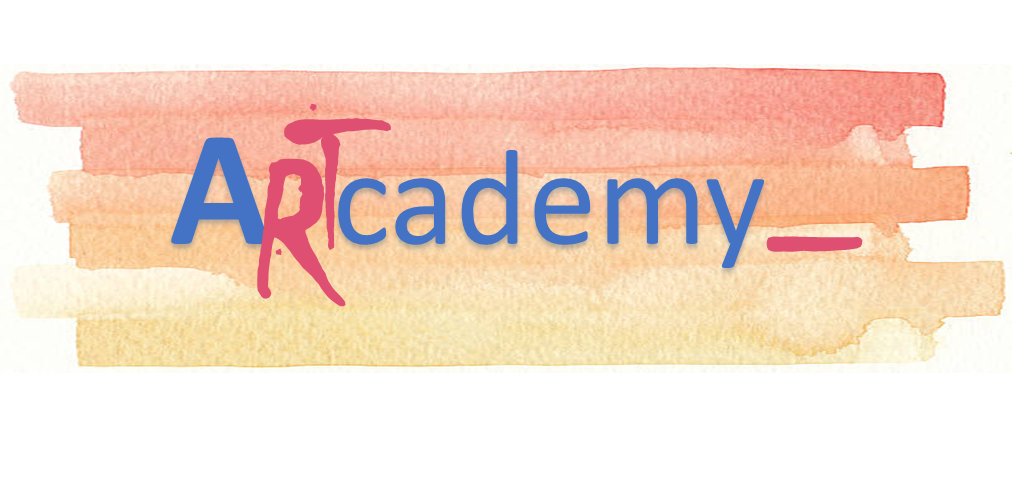 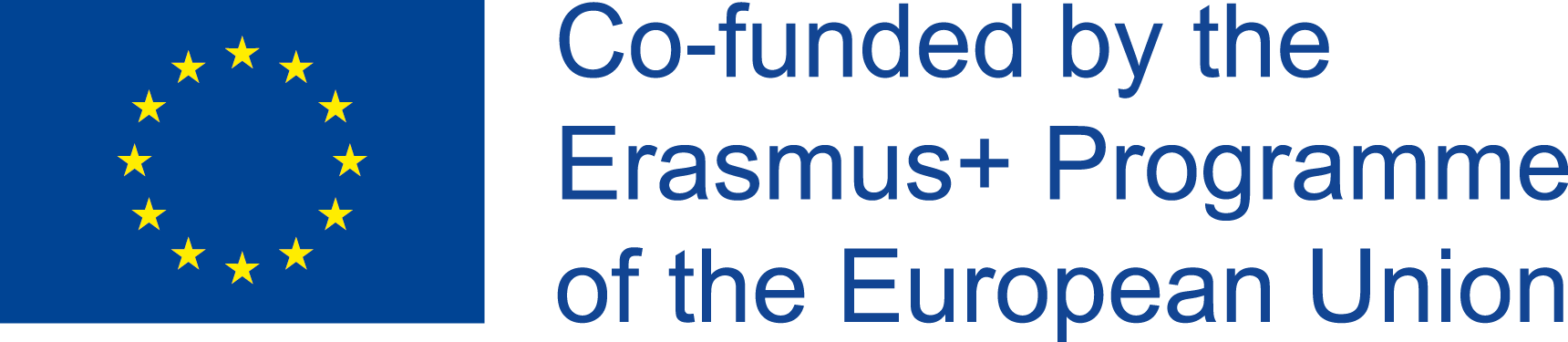 UNITATEA 3. PROCESUL DE LUAREA DECIZIILOR
Procesul de luarea deciziilor
Identificarea unei probleme
Identificarea criteriilor de decizie
Alocarea greutăților la criterii
Dezvoltarea alternativelor
Analiza alternativelor
Selectarea unei alternative
Implementarea alternativei
Evaluarea eficacității deciziei
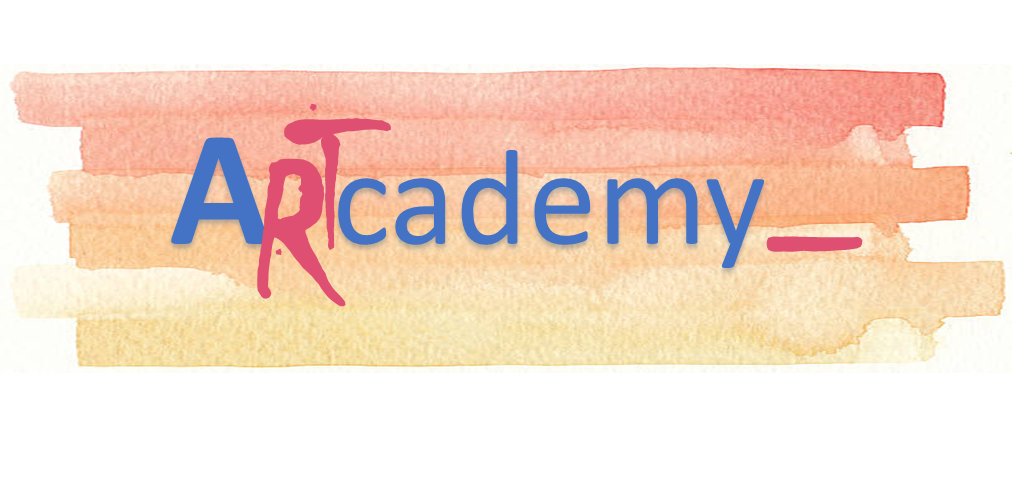 This Project has been funded with support from the European Commission. This publication reflects the views only of the author, and the Commission cannot be held responsible for any use which may be made of the information contained therein.
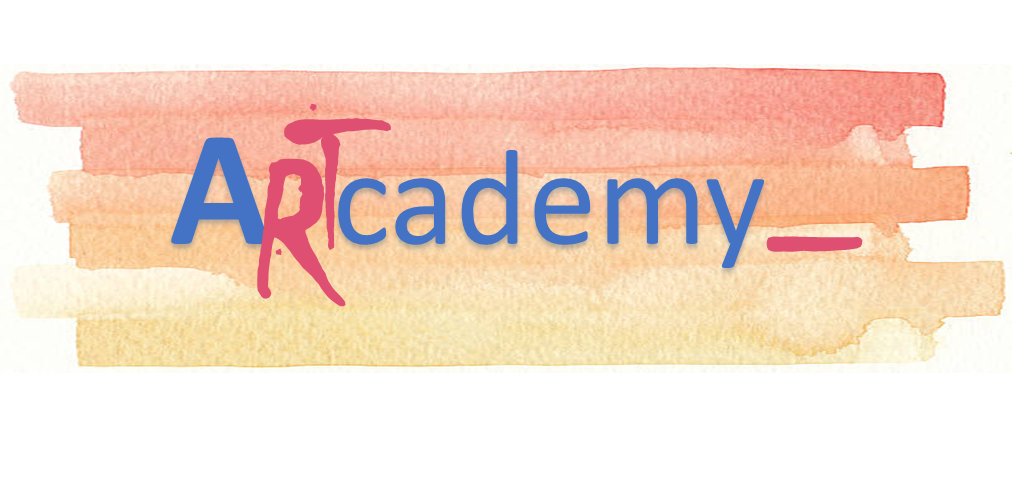 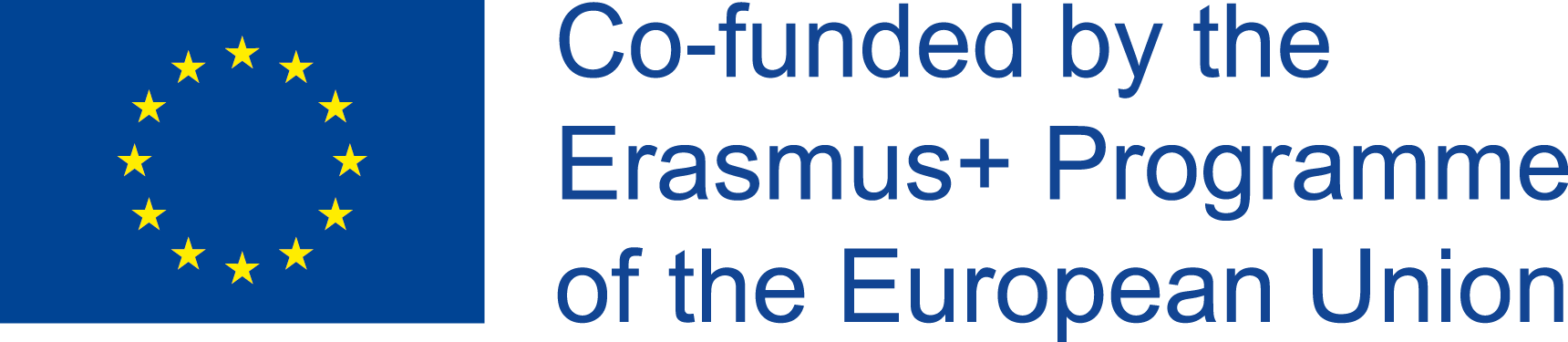 UNITATEA 4. LUAREA DECIZIILOR INDIVIDUALE ȘI DE GRUP
Beneficiile luării deciziilor de grup
În mod ideal, luarea deciziilor grupului profită de punctele forte și de expertiza diversă a membrilor săi. Prin atingerea calităților unice ale membrilor grupului, este posibil ca grupul să genereze un număr mai mare de alternative care sunt de calitate superioară decât poate individul. Dacă este generat un număr mai mare de alternative de calitate superioară, atunci este posibil ca grupul să ajungă în cele din urmă la o soluție superioară faţă de individ.
Luarea deciziilor în grup poate conduce, de asemenea, la o mai bună înțelegere colectivă a eventualului curs de acțiune ales, deoarece este posibil ca mulți afectați de implementarea deciziei să fi avut de fapt o contribuție la decizie. Acest lucru poate promova un sentiment de „proprietate” a deciziei, care poate contribui la o acceptare mai mare a cursului acțiunii selectate și la un angajament mai mare din partea persoanelor afectate.
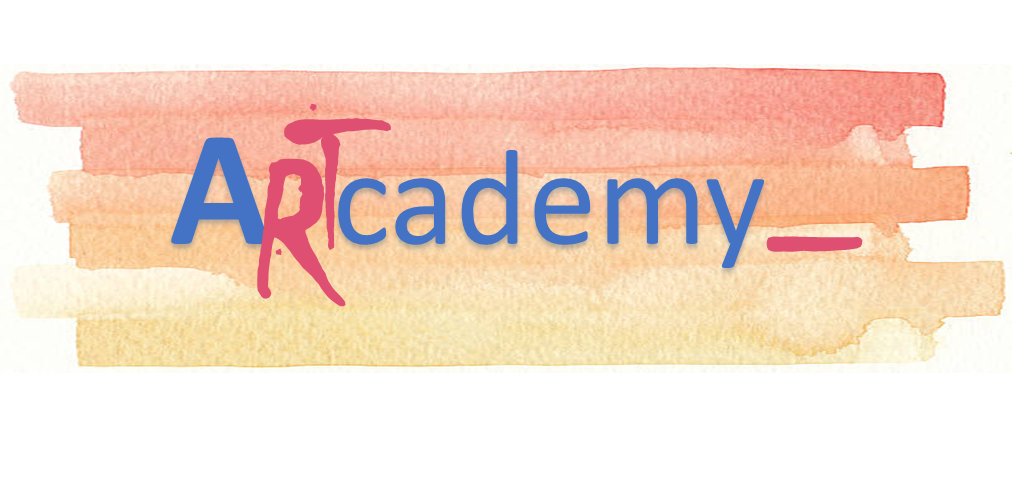 This Project has been funded with support from the European Commission. This publication reflects the views only of the author, and the Commission cannot be held responsible for any use which may be made of the information contained therein.
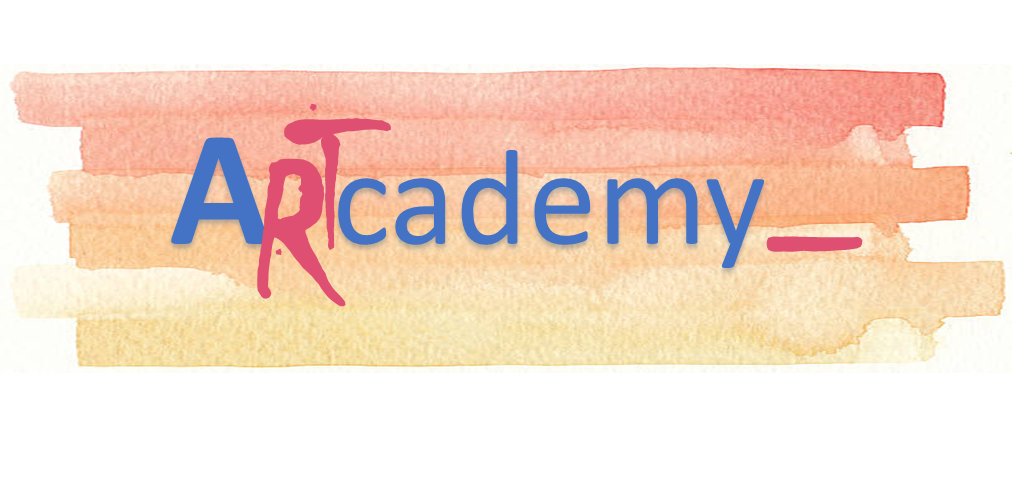 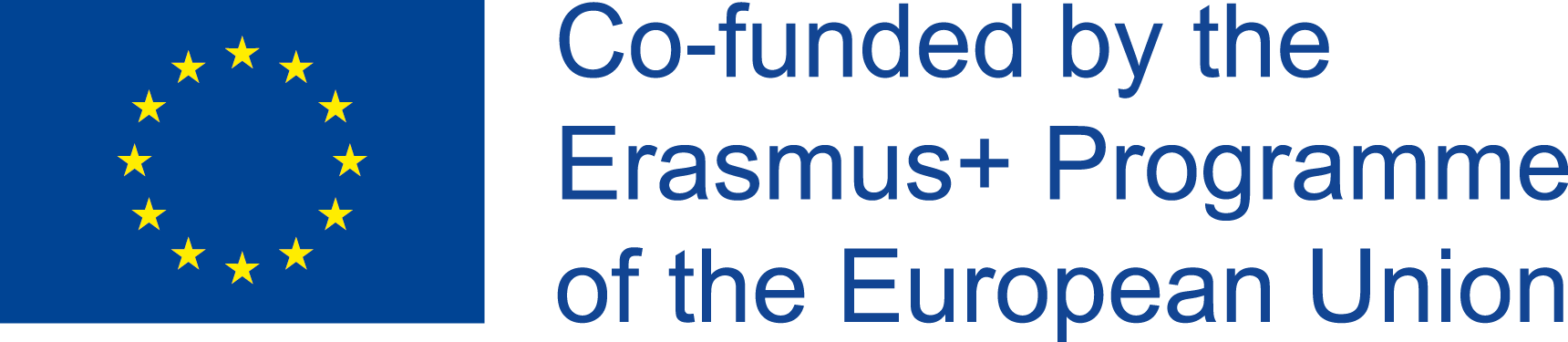 UNITATEA 4. LUAREA DECIZIILOR INDIVIDUALE ȘI DE GRUP
Luarea deciziilor de grup
Grupurile sunt în general mai lente pentru a ajunge la decizii decât indivizii, astfel încât uneori este dificil să le folosești în situații în care deciziile trebuie luate foarte repede.
Una dintre problemele cele mai des citate este gândirea de grup. Gândirea de grup apare atunci când indivizii dintr-un grup simt o presiune pentru a se conforma cu ceea ce pare a fi punctul de vedere dominant în grup. Părerile disidente ale opiniei majoritare sunt suprimate și cursurile alternative de acțiune nu sunt explorate pe deplin.
Polarizarea grupului este un alt dezavantaj potențial al luării deciziilor de grup. Aceasta este tendința grupului de a converge spre soluții mai extreme la o problemă. Fenomenul „schimbare riscantă” este un exemplu de polarizare; apare atunci când decizia grupului este una mai riscantă decât ar fi făcut-o oricare dintre membrii grupului individual. Acest lucru poate rezulta din cauză că, uneori, persoanele dintr-un grup nu simt la fel de multă responsabilitate pentru acțiunile grupului, așa cum ar face dacă ar lua decizia singură.
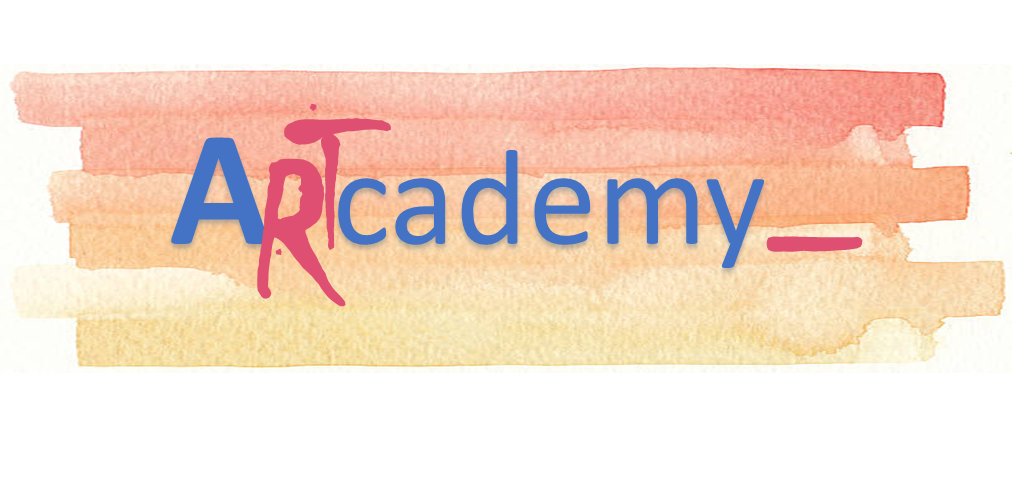 This Project has been funded with support from the European Commission. This publication reflects the views only of the author, and the Commission cannot be held responsible for any use which may be made of the information contained therein.
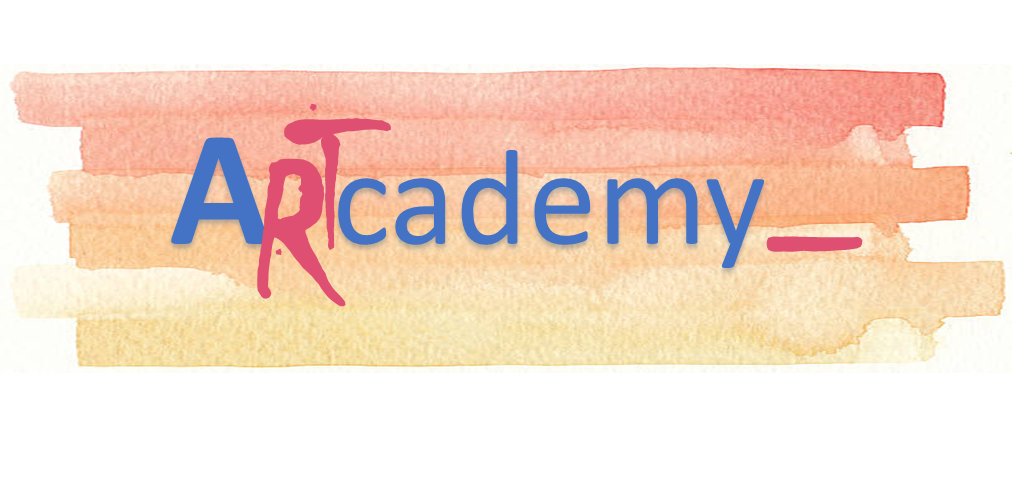 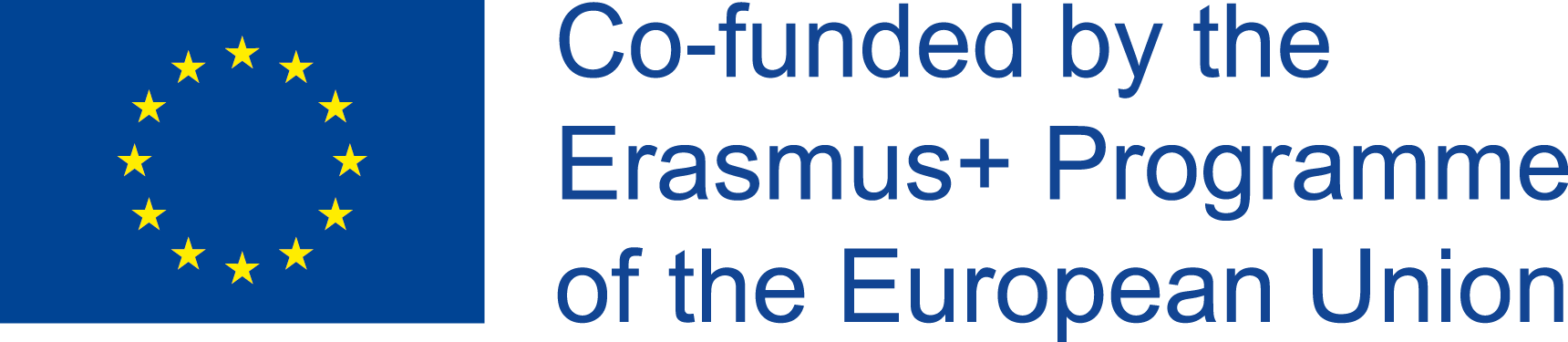 UNITATEA 4. LUAREA DECIZIILOR INDIVIDUALE ȘI DE GRUP
Beneficiile luării deciziilor individuale
În general, un individ ia decizii prompte. În timp ce un grup este dominat de diverse persoane, luarea deciziilor consumă destul de mult timp. Mai mult, asamblarea membrilor grupului consumă de asemenea mult timp.
Indivizii nu scapă de responsabilități. Sunt responsabili pentru actele și performanțele lor. În timp ce se află într-un grup, nu este ușor să răspundă nicio persoană pentru o decizie greșită.
Luarea deciziilor individuale economisește timp, bani și energie, pe măsură ce indivizii iau în general decizii prompte și logice. Pe de altă parte, luarea deciziilor în grup consumă mult timp, bani și energie.
Deciziile individuale sunt mai concentrate și mai raționale în comparație cu deciziile de grup.
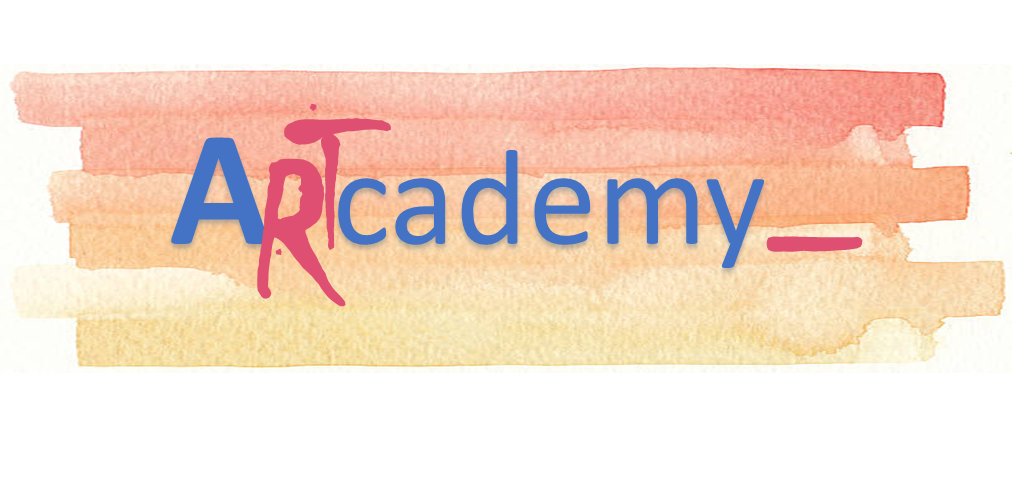 This Project has been funded with support from the European Commission. This publication reflects the views only of the author, and the Commission cannot be held responsible for any use which may be made of the information contained therein.
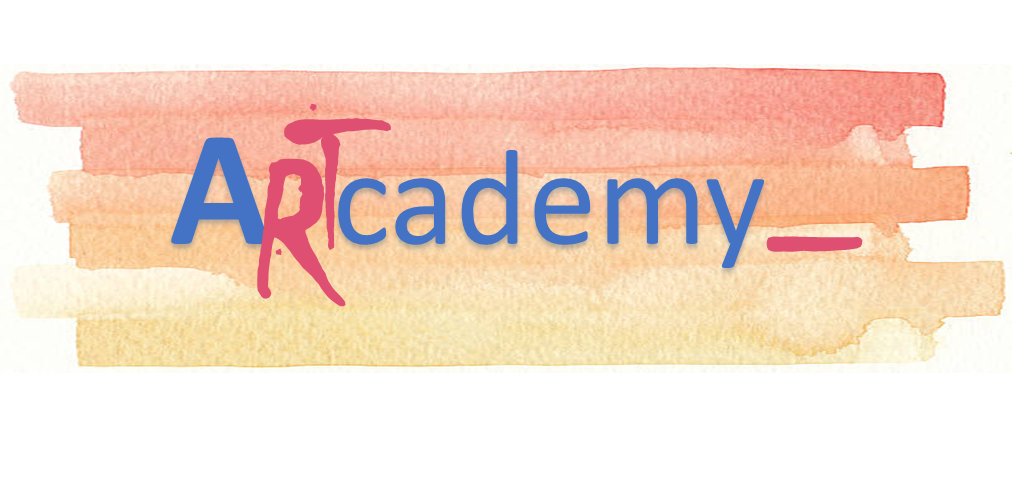 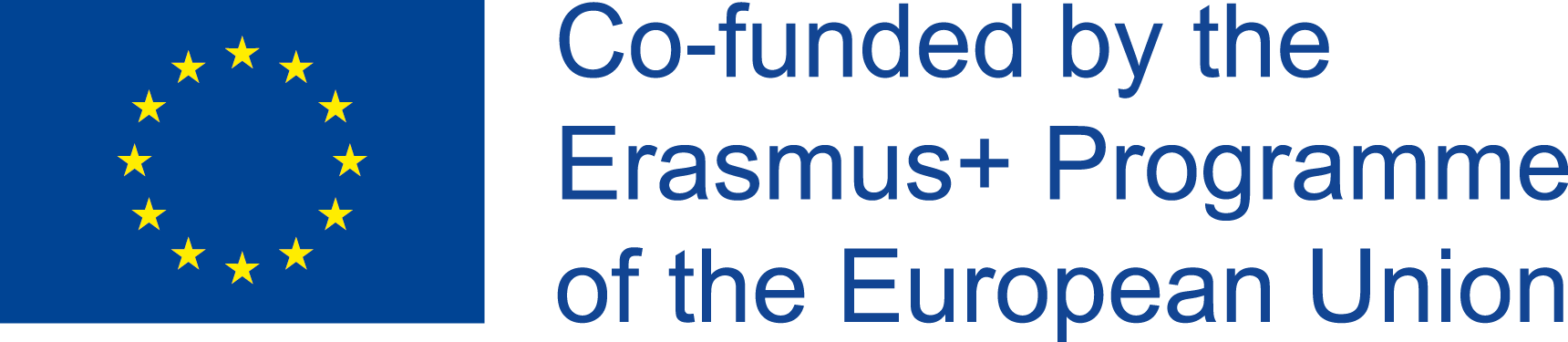 UNITATEA 4. LUAREA DECIZIILOR INDIVIDUALE ȘI DE GRUP
Luarea deciziilor la nivel individual
Un grup are potențialul de a colecta mai multe informații în comparație cu o persoană în timp ce ia decizia.
Un individ în timp ce ia orice decizie folosește propriile păreri și intuiția. În timp ce un grup are mai mulți membri, deci mai multe puncte de vedere și abordări care sunt luate în considerare și, prin urmare, ar putea duce la o decizie mai bună.
Un grup descoperă talentul ascuns și competența de bază a angajaților unei organizații.
O persoană nu va lua în considerare interesele fiecărui membru, în timp ce un grup ar putea ține cont de interesul tuturor membrilor unei organizații.
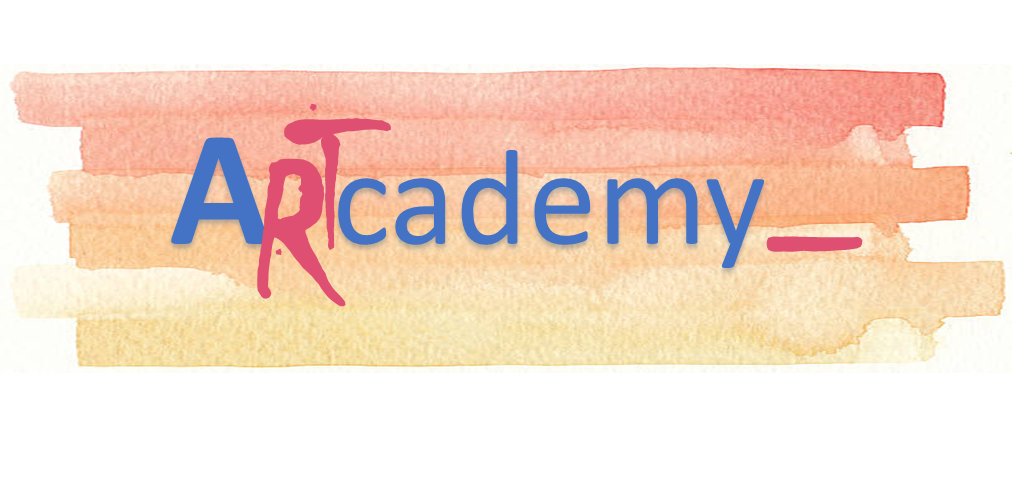 This Project has been funded with support from the European Commission. This publication reflects the views only of the author, and the Commission cannot be held responsible for any use which may be made of the information contained therein.
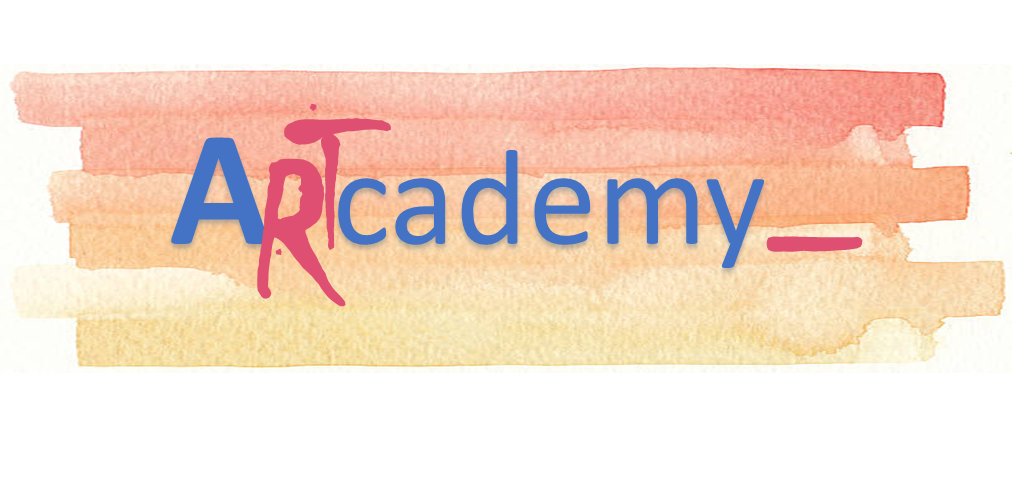 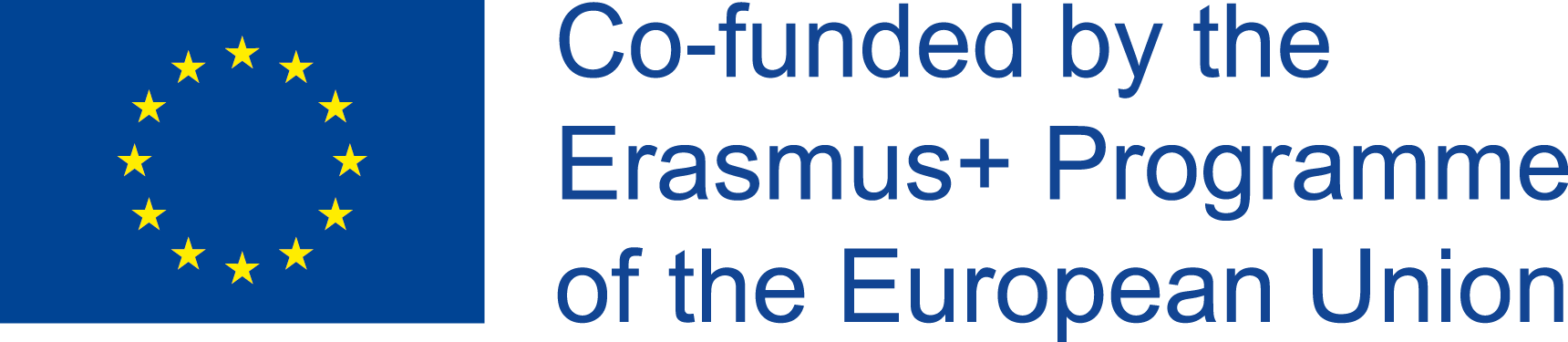 UNITATEA 5. ASPECTE ETICE ÎN LUAREA DECIZIILOR
Luarea deciziilor și rațiunea etică
Decizia etică este preocupată de o judecată cu privire la ceea ce este corect sau greșit. O decizie etică este una prin care se alege cum să se răspundă la o situație dată pe baza valorilor binelui și răului, spre deosebire numai de eficiență. Aceasta înseamnă că tratează probleme morale. Există o serie de factori care indică statutul moral.
Raționamentul etic este capacitatea de a evalua dacă ceva este corect sau greșit şi necesită cunoștințe de bază despre modul în care îl putem evalua (raționament etic) și reflectarea criteriilor pe care le folosim pentru a oferi evaluarea.
Există două teorii majore ale eticii care încearcă să precizeze și să justifice regulile și principiile morale: utilitarismul (numit și consecționalism) și etica deontologică. Utilitarismul este o teorie care afirmă că un singur lucru - utilitatea - este relevant pentru deciziile etice. Opțiunea care produce cea mai mare utilitate este singura opțiune etică. Deontologii cred că îndatoririle înlocuiesc orice altceva. O datorie este o responsabilitate, o obligație, un angajament obligatoriu.
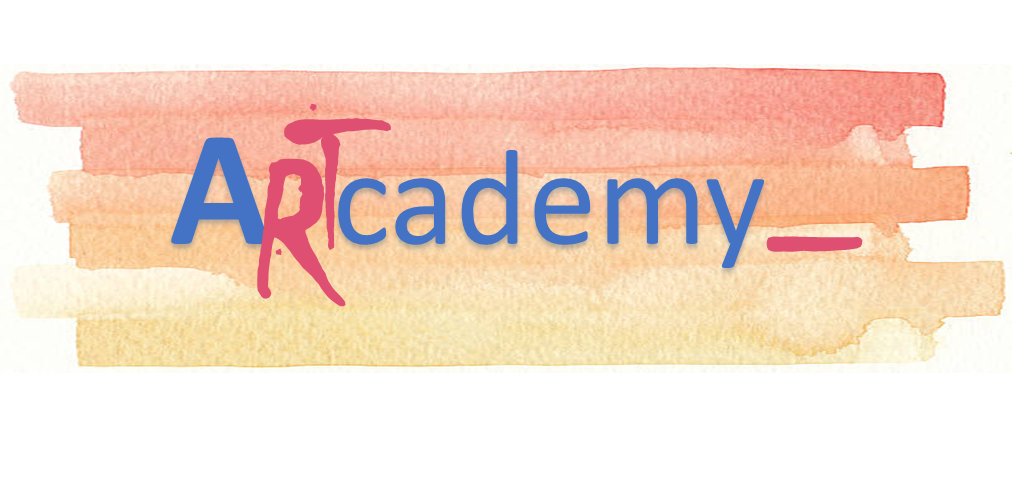 This Project has been funded with support from the European Commission. This publication reflects the views only of the author, and the Commission cannot be held responsible for any use which may be made of the information contained therein.
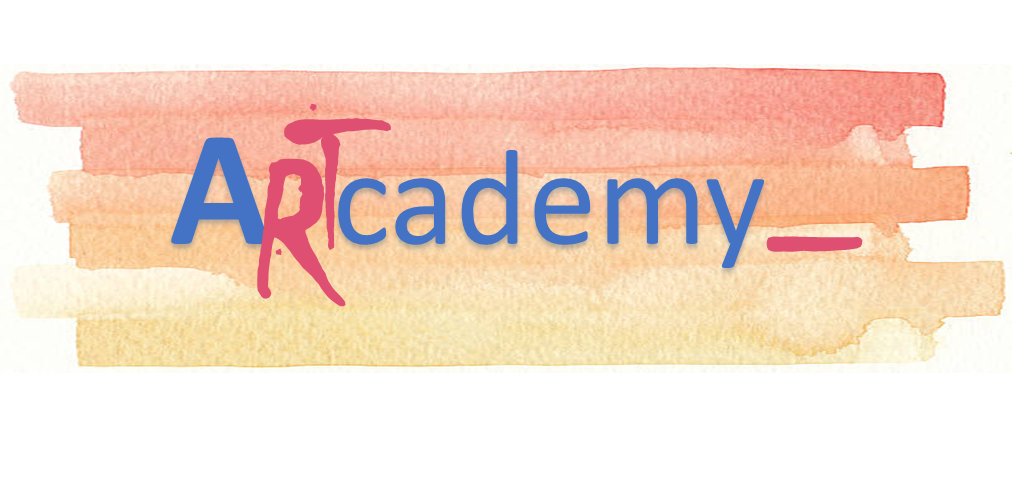 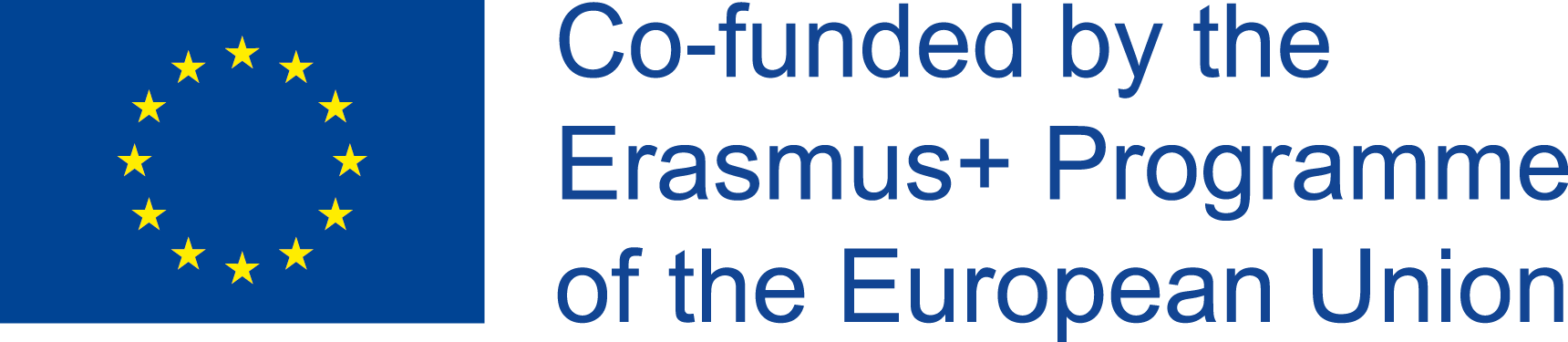 UNITATEA 5. ASPECTE ETICE ÎN LUAREA DECIZIILOR
Cadru pentru înțelegerea luării deciziilor etice
Loc de control
Vârsta şi gen
Educație și angajare
Caracteristicile naţionale şi culturale
Valoare personală
Factori individuali
Dezvoltare cognitivă şi morală
Integritate personală
Imaginaţie morală
Birocraţie
Intensitate morală
Factori situaţionali
Roluri de lucru
Încadrarea morală
Cultura organizationala
Recompense
Contextul național
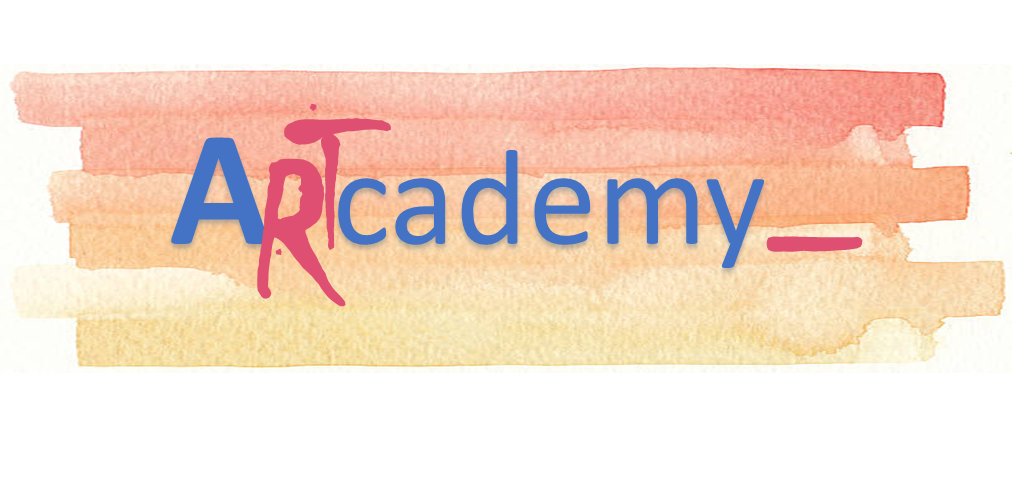 Autoritate
This Project has been funded with support from the European Commission. This publication reflects the views only of the author, and the Commission cannot be held responsible for any use which may be made of the information contained therein.
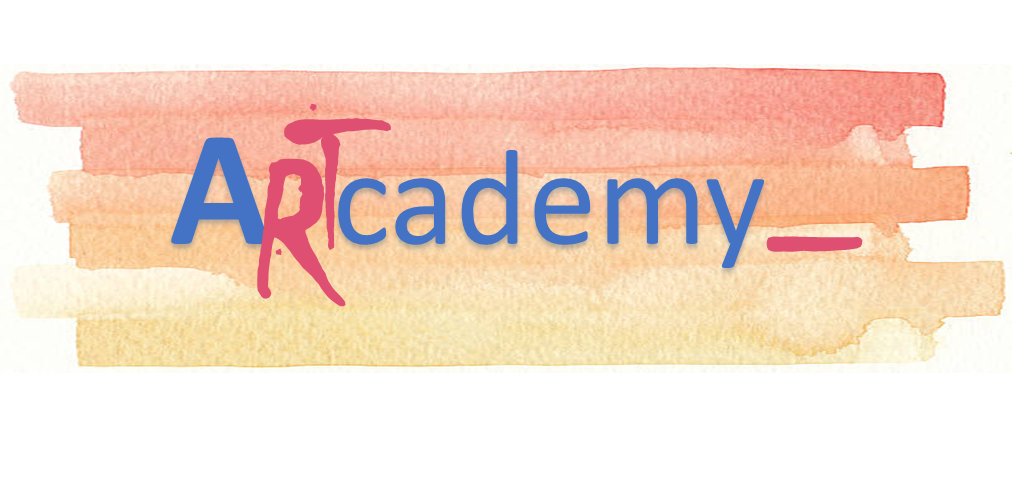 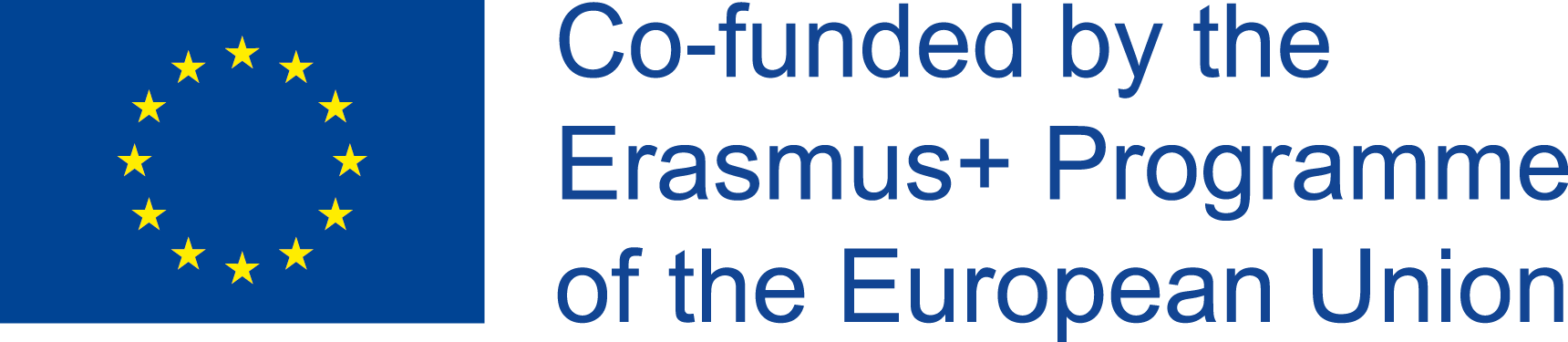 UNITATEA 5. ASPECTE ETICE ÎN LUAREA DECIZIILOR
Raționalizarea comportamentului etic
Crane &Matten, 2010
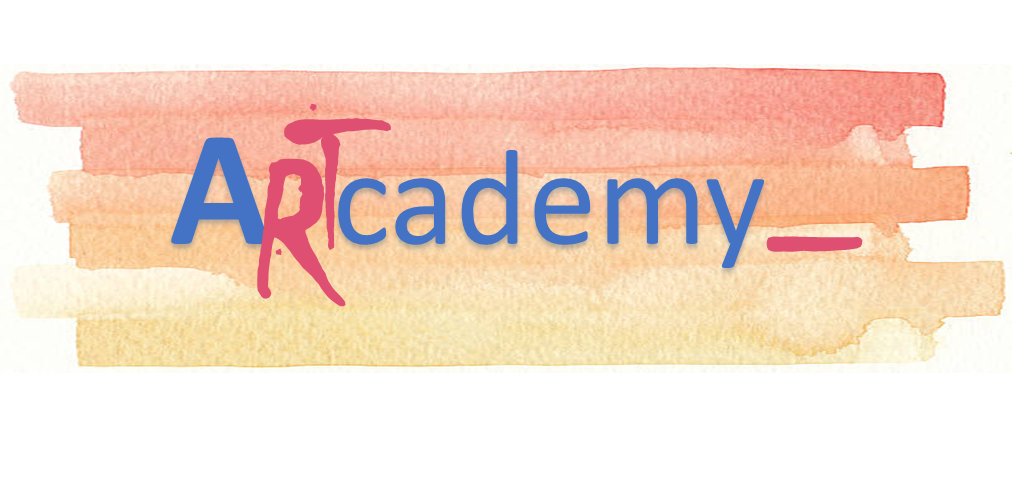 This Project has been funded with support from the European Commission. This publication reflects the views only of the author, and the Commission cannot be held responsible for any use which may be made of the information contained therein.
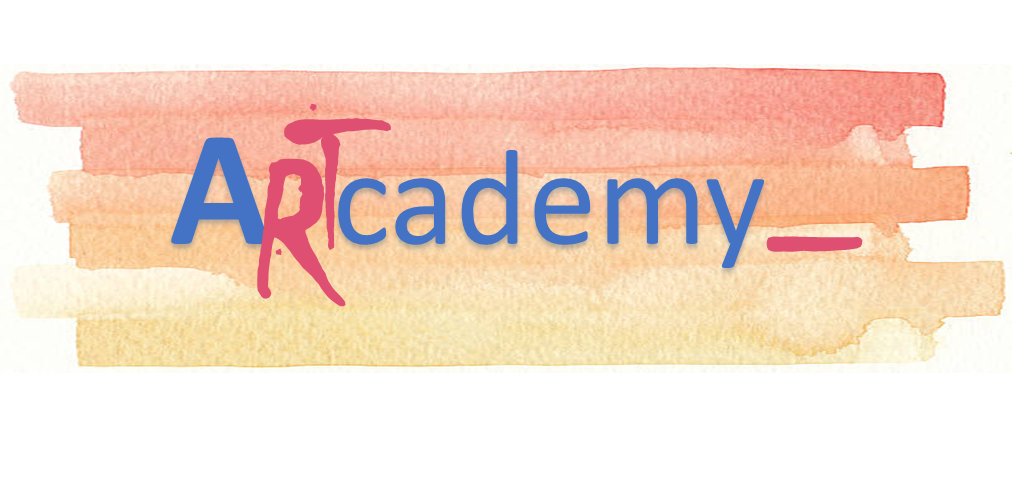 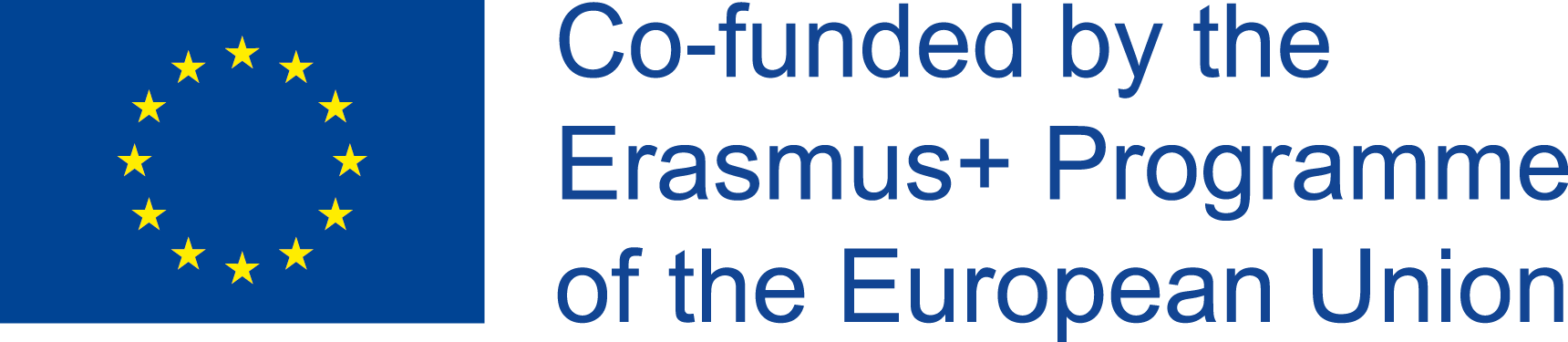 VĂ MULŢUMESC!